DBI-B334
Data Management in Microsoft HDInsight: How to Move and Store Your Data
Andrew Conrad
Development Lead 
HDInsight Team
Agenda
What is HDInsight
Hadoop, OSS and HDInsight 
HDInsight Architecture
Working with Data in HDInsight
Where & how to store data for easy “big data” processing
Consuming Result Sets from HDInsight Queries/Jobs
How to move result sets into familiar tools/solutions (Excel, RDBMS, etc)
Questions
What is Big Data?
Big Data according to Wikipedia
Big Data is a collection of data sets so large and complex that it becomes difficult to process using on-hand database management tools or traditional data processing applications. The challenges include capture, curation, storage, search, sharing, transfer, analysis, and visualization.
Why Big Data?
Large data volumes
Hardware and storage economics
Multiple data types
User Expectations
01110
11010
00111
01110
11010
00111
Real-time data creation
Multiple sources
What is HDInsight?
What is Hadoop
Collection of open sources projects in Apache for storing/processing big data (large, un/semi-structured data)
Evolved over past 7+ years to power some of the largest data-driven sites/products
The foundation/”kernel” of HDInsight
What is HDInsight
Enterprise grade big data platform 
Built on Hadoop in partnership with Hortonworks
Currently available as a preview service on Windows Azure
Lets take a closer look…
Windows Azure HDInsight Service
Job submission (hive query, etc)
Gateway (REST APIs)
Hadoop
Query & 
Metadata:
Hive
Pig
Map Reduce
HCatalog
Data          Movement:
Workflow:
Monitoring:
Sqoop
Oozie
Ambari
Hadoop Filesystem Interface
Data upload/download
HDFS
Windows Azure Blob Storage
Windows Azure HDInsight Service
Job submission (hive query, etc)
Cluster Dashboard UI
Gateway (REST APIs)
Hadoop Cluster
Windows Azure Blob Storage
Compute Node
Head Node
Compute Node
Compute Node
Compute Node
Storing Data in HDInsight
DEMOCreating a Hadoop Cluster, Explore Filesystem
Storing Data for use with HDInsight Service
WHERE: All persistent data stored in Windows Azure Blob Storage
Provides sharable, persistent, highly-scalable storage with Geo DR
HDInsight has been optimized for fast access from its compute nodes to blob storage in the same Azure region (east, west, etc)
WHAT: File format used in blob storage is up you, but using a format with existing serializer/deserializers (aka SerDe) is often a good choice (e.g. comma delim, Avro, JSON, etc)
WHY: By separating HDInsight compute nodes from persistent storage you can:
Pay only for what you need: drop your HDInsight cluster whenever you don’t have work to do
Multiple clusters access the same data, but isolate the compute resources by org/job/team/etc.
HOW: 
All data access in Hadoop goes through a pluggable file system interface
In on-prem Hadoop installations, this interface is implemented by Hadoop Distributed File System (HDFS)
In Azure, HDInsight clusters use this mechanism to be wired to blob storage accounts by default
Using Blob Storage From HDInsight
An HDInsight cluster is bound to one “default” blob storage account & container at cluster create time 
Using the “default” container requires no special addressing to access (“/” == root folder, etc)
To access additional blob storage accounts or containers:
asv[s]://<container>@<account>.blob.core.windows.net/<path>
Storage accounts other than the default need to be registered in site-config.xml:
<property>  <name>fs.azure.account.key.accountname</name>  <value>enterthekeyvaluehere</value></property>
Transferring Data in HDInsight
Uploading Data to Blob Storage
For prototyping / samples: #put
For production data interact directly with blob storage APIs.  
AzCopy Command Line
CopyBlob REST API
Third party upload/download tools:
AzCopy Example
Command Line:
AzCopy c:\blobs https://<account>.blob.core.windows.net/mycontainer/ /destkey:<key> /S
Blob Storage:
File System:
C:\blobs\a.txt
C:\blobs\b.txt
C:\blobs\dir1\c.txt
C:\blobs\dir1\dir2\d.txt
HDInsight will treat this as a file in a 2-level dir structure
DEMOCopy blob, Query with Hive
Sharing and Consuming results
Consuming HDInsight Result Sets
DEMOConsume Result Sets – SQL DB
DEMOConsume Result Sets – Excel & “Data Explorer”
ETL Big Data style
The HDInsight ETL pipeline
Extract data from multiple sources into Azure Blob Storage
Transform data using Hive, Pig, and Map/Reduce
Load data into applications for analysis and visualization
Programming HDInsight
.NET
C#, F# Map/Reduce, LINQ to Hive, .NET management clients
Existing Ecosystem
Hive, Pig, Mahout, Cascading, Scalding, Scoobi, Pegasus…
JavaScript Map/Reduce, Browser hosted console, Node.js management clients
DevOps / IT Pros
JavaScript
PowerShell, Cross Platform CLI tools, SSIS Custom tasks
DEMOHDInsight Big Data pipeline using SSIS
SDK
Sources
http://hadoopsdk.codeplex.com
http://www.github.com/windowsazure
NuGet packages
Microsoft.Hadoop.MapReduce
Microsoft.Hadoop.Hive
Microsoft.Hadoop.WebHDFS => WebClient
NPM packages
Azure
Azure-cli
Summary
HDInsight is an enterprise grade Hadoop-based big data storage/processing platform 
Azure Blob Storage + HDInsight == Simple big data storage and processing in the cloud and is available to try today
Consuming results from HDInsight into familiar tools, app, etc (Excel, etc) is simple with Data Explorer, Azure Blob APIs, Sqoop, ODBC, etc.
Questions?
Resources
Learning
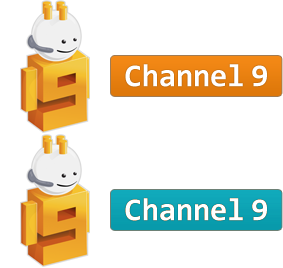 Sessions on Demand
Microsoft Certification & Training Resources
http://channel9.msdn.com/Events/TechEdEurope
www.microsoft.com/learning
msdn
TechNet
Resources for IT Professionals
Resources for Developers
http://microsoft.com/technet
http://microsoft.com/msdn
Required Slide 
*delete this box when your slide is finalized

Your MS Tag will be inserted here during the final scrub.
Evaluate this session
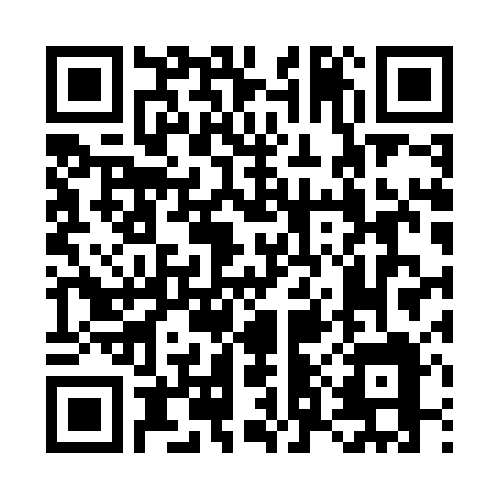 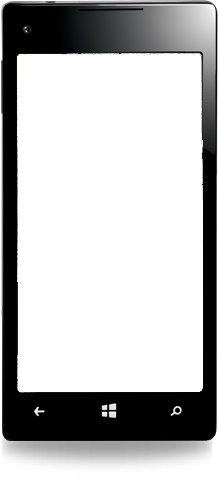 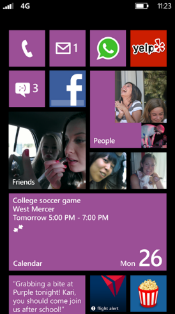 Scan this QR code to 
evaluate this session.
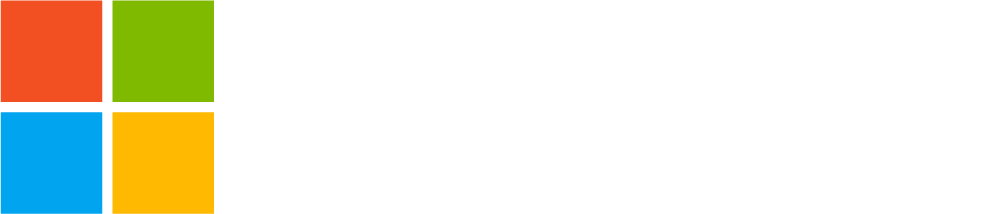 © 2013 Microsoft Corporation. All rights reserved. Microsoft, Windows and other product names are or may be registered trademarks and/or trademarks in the U.S. and/or other countries.
The information herein is for informational purposes only and represents the current view of Microsoft Corporation as of the date of this presentation.  Because Microsoft must respond to changing market conditions, it should not be interpreted to be a commitment on the part of Microsoft, and Microsoft cannot guarantee the accuracy of any information provided after the date of this presentation.  MICROSOFT MAKES NO WARRANTIES, EXPRESS, IMPLIED OR STATUTORY, AS TO THE INFORMATION IN THIS PRESENTATION.